Figure 1. The output table of FireDock server.
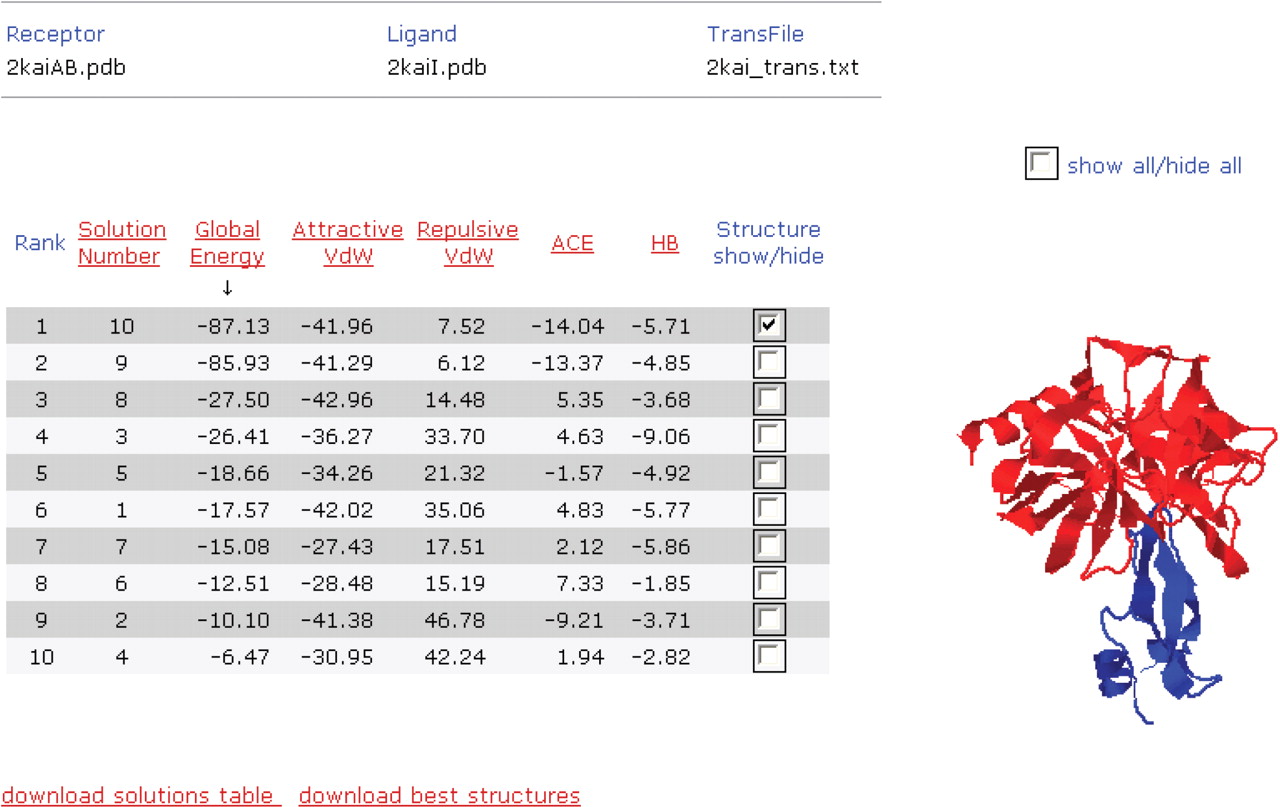 Nucleic Acids Res, Volume 36, Issue suppl_2, 1 July 2008, Pages W229–W232, https://doi.org/10.1093/nar/gkn186
The content of this slide may be subject to copyright: please see the slide notes for details.
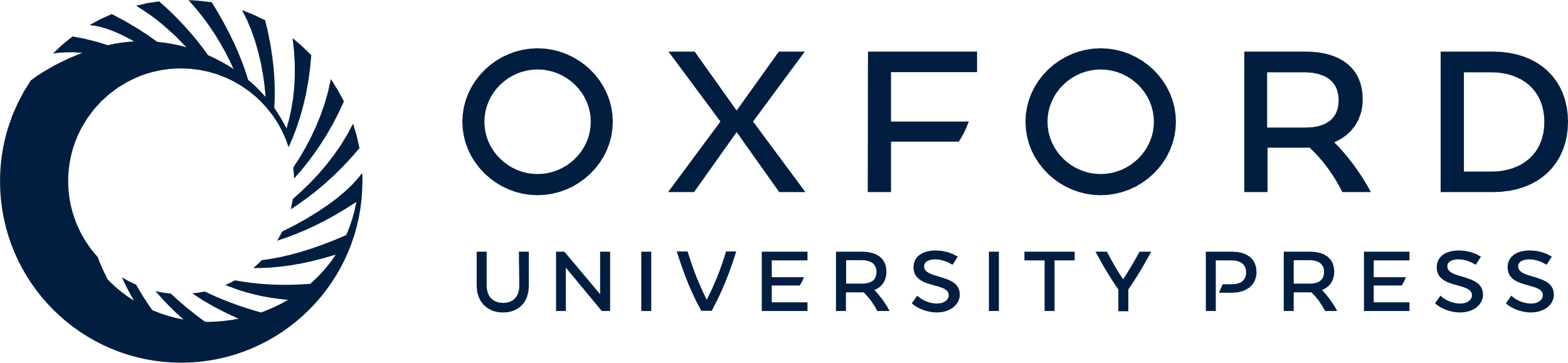 [Speaker Notes: Figure 1. The output table of FireDock server.


Unless provided in the caption above, the following copyright applies to the content of this slide: © 2008 The Author(s)This is an Open Access article distributed under the terms of the Creative Commons Attribution Non-Commercial License (http://creativecommons.org/licenses/by-nc/2.0/uk/) which permits unrestricted non-commercial use, distribution, and reproduction in any medium, provided the original work is properly cited.]